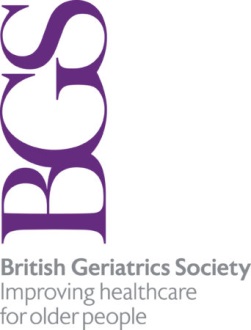 Living and dying well with frailty
Premila Fade Geriatrician LNWH NHS Trust
Co Lead End of Life Care British Geriatrics Society
What is frailty and why does it matter?
Reframing the context – The last 1000 days
Comprehensive geriatric assessment
Modern Medicine
Life saving
Heroic
Scientific
Evidence based
Modern Medicine
Episodic
Fragmented
Expensive
Burdensome
Undignified
Pathways of care developed to meet the needs of patients with one problem
The burden of multi-morbidity
Applying NICE guidelines to a 78 year old woman with previous myocardial infarction, type-2 diabetes, osteoarthritis, COPD, and depression…

11 drugs (and possibly another 10)
9 lifestyle modifications
8-10 routine primary care appointments
8-30 psycho-social interventions
Smoking cessation appointments
Pulmonary rehabilitation
Hughes et al Age & Ageing 2013
Hospitals- a place of safety?
Delirium
Falls & Immobility
Incontinence
Pressure sores
Anorexia and weight loss
Iatrogenic harm
What is frailty?
A clinically recognised state of increased vulnerability. 
Age and morbidity related decline in the  body’s physical and psychological reserves.
At risk of dramatic deterioration in their physical and mental wellbeing after an apparently small event which challenges their health.
The degree of frailty of an individual is not static; it naturally varies over time and can be made better and worse.
[Speaker Notes: BGS Silver book definition
Aging
Heart
Decrease in elasticity and an increase in stiffness of the arterial system results in increased afterload, an increase in systolic blood pressure, left ventricular hypertrophy and diastolic dysfunction.
Dropout of atrial pacemaker cells resulting in a decrease in intrinsic heart rate. 
Calcification at the base of the aortic valve and damage to the His bundle causes aortic stenosis and A-V conduction defects 
Decreased responsiveness to adrenergic receptor stimulation, a decreased reactivity to baroreceptors and chemoreceptors causing postural hypotension and vasovagal syncope
Kidneys
Reduction in renal blood flow by about 10% per decade >40 and sclerosis of glomeruli leads to reduction in GFR by about 8 ml/min per decade >40.
But reduction in creatinine excretion due to reduced muscle mass means serum creat may not rise significantly.
Changes in the activity of the renin-angiotensin and nitric oxide systems cause responses to vasoconstrictor stimuli to be enhanced, while vasodilatory responses are impaired.
These changes predispose the older kidney to acute kidney injury.
Tubulo-interstitial fibrosis leads to loss of renal concentrating ability and nocturia.
Lungs
Kyphosis reduces chest expansion
Reduced inspiratory and expiratory respiratory muscle strength leads to increased susceptibility to respiratory failure.
FEV1 peaks between ages 20–36 years, and then begins to decline by 20 mL per year and further declines to a loss of 38 mL per year after age 65. 
Decreased ability to clear mucus from the lungs due to reduced cough strength and delayed nasal muco-ciliary clearance and changes in immunity with aging contribute to increased susceptibility to infections]
Fried’s frailty phenotype
Unintentional weight loss
Reduced muscle strength
Reduced gait speed
Self-reported exhaustion
 Low energy expenditure.
Individuals with three or  more are said to have frailty
[Speaker Notes: Timed get up and go test 
With a cut off score of 10s to get up from a chair, walk 3m, turn round and sit down.

Prisma 7  Cut off >3
1. Are you more than 85 years?
2. Male?
3. In general do you have any health problems that require you to limit your activities?
4. Do you need someone to help you on a regular basis?
5. In general do you have any health problems that require you to stay at home?
6. In case of need can you count on someone close to you?
7. Do you regularly use a stick, walker or wheelchair to get about?]
Many people with long term conditions also have frailty which may be masked when the focus is on the long term conditions. 
Some people are frail but do not suffer from any chronic diseases and may not be known to their GP. 
There is overlap between the management approaches for people with multi-morbidity and those with frailty but these conditions are not identical.
 There is an overlap between frailty and physical disability – many people with frailty also have disability, however many people with a long term disability do not have frailty.
Why is frailty important?
Simple interventions e.g. a short term residential placement for respite, a trip to the local emergency department after a fall or the trial of a new analgesic can have unforeseen and adverse outcomes 
Higher risk of complications from hospitalisation – pressure sores, delirium, loss of weight, immobility
Longer length of stay in hospital
Worse outcome – death and disability
Less benefit and more side effects from medication
Why is it important to identify frailty?
To understand why deterioration may appear sudden and catastrophic
To understand why recovery from illness is prolonged and uncertain
To recognise burdens as well as benefits of hospitalisation and medication.
To understand the risk factors for delirium and impact on recovery
To ensure appropriate specialist referral to provide comprehensive, multi-faceted multidisciplinary care to improve outcomes
To enable people to plan for their future
Identifying frailty
The narrative of aging and frailty
Loss of reserve / resilience
Continually adapting to loss
Loss of the future – inhabiting the space between living and dying
Living with fear and loneliness
Worry about being a burden
Maintaining personhood through routines, rituals and relationships
Care and support to maintain independence more important than prevention and cure
Preserving dignity and relationships more important than risks
[Speaker Notes: Caroline Nicholson’s work – Age attuned hospice care]
What can we do about frailty?
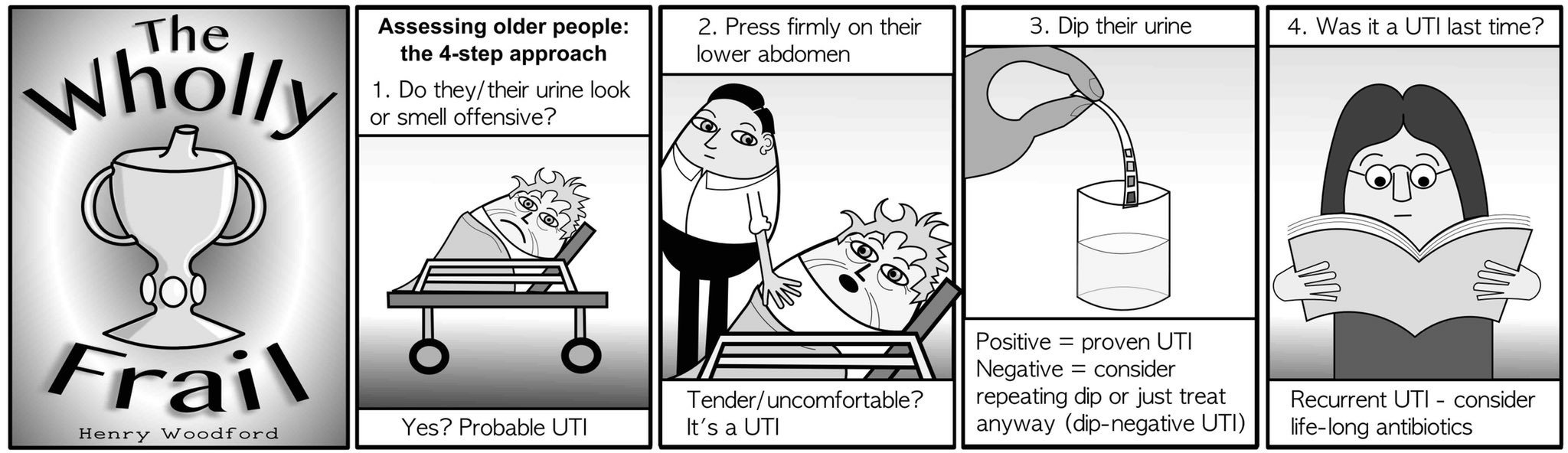 Off Legs
Acopia
Social admission
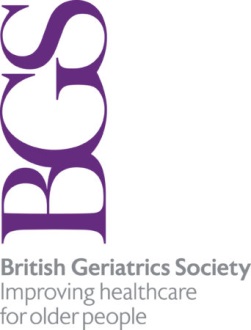 [Speaker Notes: What is geriatric medicine?]
What can we do about frailty
[Speaker Notes: Evidence- BMJ meta-analysis 2011 - less care and institutionalisation, reduces LOS, no impact on mortality
Some evidence of reversibility- rehabilitation.]
Reappraising ‘the good death’ for populations in the age of aging  Pollock &Seymour Age and Aging 2018; 0: 1-3
National strategy for end of life care – emphasis on choice and ACP
“principles are challenging to apply to uncertain illness trajectories where there is often not clear cut point at which the end of life phase begins”
Many older people do not prioritise choice or autonomy
More concerned about relationships and worried about being a burden.
“older people towards the end of life are intensely vulnerable and profoundly dependent on those around them”
Reframing the context 1000 days of lifeBrian Dolan
If you’re an 80 year-old woman or a 76 year-old man, what have you got left?
What you have left is 1,000 days. 
Every 10 days of bed-rest in hospital = 10 years of aging. 
One week of bedrest = 10% loss of strength which can be the difference between dependence and independence.
Different paradigms
Medical model
Disease orientated
Diagnosis
Treatment
Cure
Autonomy
Episodic
Guidelines
Safety focus
Person centred
Well-being 
Goal orientated
Reablement
Palliation
Family
Continuity
Integrated care
Risk enablement
The last phase of life
To encourage healthcare staff, families and patients to talk more openly about the last phase of life
Opens up discussion to be more than end of life and DNACPR
“Adding life to years not just years to life”
What are the goals of treatment?
Re-adjusting perspective when managing chronic disease e.g. diabetes 
Re- considering preventative medication vis symptom  control  e.g. Heart failure
Personalising evidence based medicine
Reducing the burden of medication
[Speaker Notes: When life expectancy is less than a year- stop secondary prevention
Diabetes- morei mportant to prevent hypos]
Rationalising medication
> 4 meds = increased risk of falls
Low BP – falls, cognitive decline
Low BMs – confusion
Sedatives – confusion
Anticholinergic side effects- dry mouth, constipation, confusion
Diuretics and incontinence
Secondary prevention- statins, ACEIs, bisphosphonates less benefit as life expectancy gets shorter.
No drug is life long
End of life care and frailty- what do we need to do differently?
Talking about a different phase of life where healthcare goals may change, balancing quality against quantity of life
Dual approach- affirming life and preparing for death
Talking about benefits and burdens of healthcare – understanding the impact of frailty on response to illness and recovery
Understanding that just because we can does not mean we should e.g. 
Treating LRTI in a person with severe dementia 
Investigating for a PE in a bed bound NH resident
Changing the response to crisis
Advance/anticipatory care planning
Sharing information across services
24/7 options for accessing help in the community
Your last 1000 days; living and dying well with frailty
Patient centred
Optimising function- multi-dimensional
Continuity
Involving family and carers
Integrating health and social care
Multidisciplinary and multiagency
Responsive in a crisis